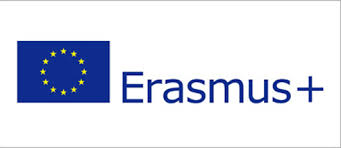 Inovatīvas metodes matemātikā
Matemātikas skolotāja
Kristīne Salnāja
ES Erasmus+ projekts "Inovatīvas mācību metodes kvalitatīvam izglītības procesam" Nr. 2014-1-LV01-KA101-000283
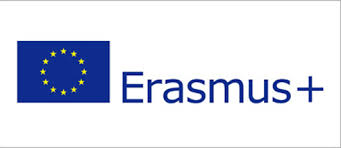 KARTES VEIDOŠANA DABĀ (I)
Stundas mērķis: motivēt skolēnus pašiem domāt, pieņemt lēmumus un līdzdarboties stundas veidošanā, veicināt līdzatbildību.
Stundas uzdevumi:
Iepazīstināt skolēnus ar stundas norisi un veicamo darbu;
Sadalīt skolēnus grupās;
Pielietot vairākus profesora de Bono domāšanas rīkus stundas darbā – katram rīkam veltīt atbilstošu laiku;
Veikt secinājumus par izdarīto darbu.

Darbam plānotais laiks – 80 minūtes
ES Erasmus+ projekts "Inovatīvas mācību metodes kvalitatīvam izglītības procesam" Nr. 2014-1-LV01-KA101-000283
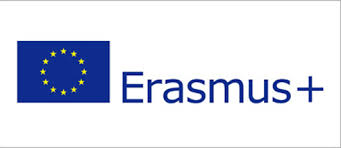 ES Erasmus+ projekts "Inovatīvas mācību metodes kvalitatīvam izglītības procesam" Nr. 2014-1-LV01-KA101-000283
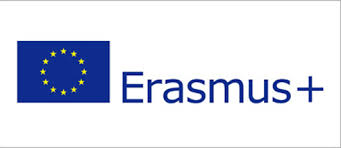 ES Erasmus+ projekts "Inovatīvas mācību metodes kvalitatīvam izglītības procesam" Nr. 2014-1-LV01-KA101-000283
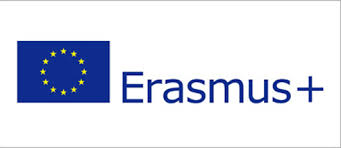 ES Erasmus+ projekts "Inovatīvas mācību metodes kvalitatīvam izglītības procesam" Nr. 2014-1-LV01-KA101-000283
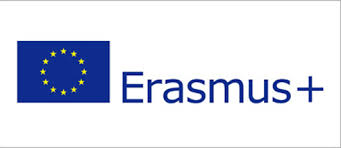 ES Erasmus+ projekts "Inovatīvas mācību metodes kvalitatīvam izglītības procesam" Nr. 2014-1-LV01-KA101-000283
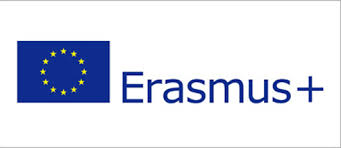 ES Erasmus+ projekts "Inovatīvas mācību metodes kvalitatīvam izglītības procesam" Nr. 2014-1-LV01-KA101-000283
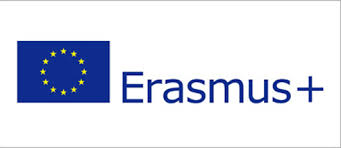 ES Erasmus+ projekts "Inovatīvas mācību metodes kvalitatīvam izglītības procesam" Nr. 2014-1-LV01-KA101-000283
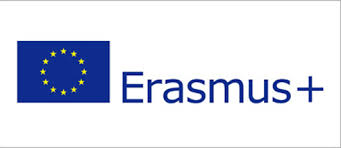 ES Erasmus+ projekts "Inovatīvas mācību metodes kvalitatīvam izglītības procesam" Nr. 2014-1-LV01-KA101-000283
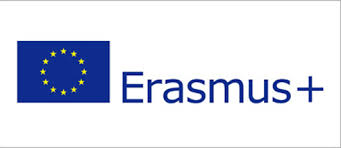 KARTES VEIDOŠANA DABĀ (II)
Dabā: ar mietiņiem iezīmēts taisnstūrveida laukums. (Laukumā ietverti koki, krūmi, taka, uzkalniņš u.c dažādi dabas objekti)
Materiāli: mietiņi, aukla, lauka cirkulis (mērinsturments), metramērs, lineāls, krāsaini zīmuļi.
Darba lapa: uzzīmēts taisnstūris un norādīti dažādu dabas objektu apzīmējumi kartē.
Plānotais laiks: 80 minūtes
ES Erasmus+ projekts "Inovatīvas mācību metodes kvalitatīvam izglītības procesam" Nr. 2014-1-LV01-KA101-000283
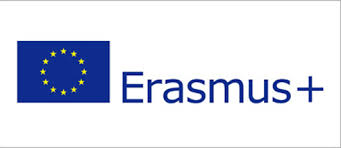 Darba uzdevumi
izmērīt dabā iezīmēto laukumu (skolēni izmanto auklas un mietiņus, lai papildus novilktu taisnas līnijas un izmantojot mērinstrumentus, veic laukuma mērījumus);
izmērīt darba lapā doto taisnstūri (skolēni izmanto lineālu);
aprēķināt mērogu, kas veidojas starp objektu dabā un zīmējumu kartē (matemātiski aprēķini uz darba lapas);
veikt nepieciešamos mērījumus un iezīmēt kartē 5 - 10 esošus objektus dabā, atbilstoši dotajam (aprēķinātajam) mērogam.
ES Erasmus+ projekts "Inovatīvas mācību metodes kvalitatīvam izglītības procesam" Nr. 2014-1-LV01-KA101-000283
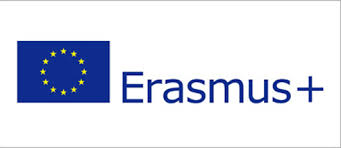 Secinājumi: nākamajā matemātikas stundā noteikti nepieciešams izdarīt secinājumus gan par darba organizācijas procesu, kurā piedalījās paši skolēni, gan darba realizācijas procesu, vai un kā darbu izdevās izpildīt dabā!
ES Erasmus+ projekts "Inovatīvas mācību metodes kvalitatīvam izglītības procesam" Nr. 2014-1-LV01-KA101-000283